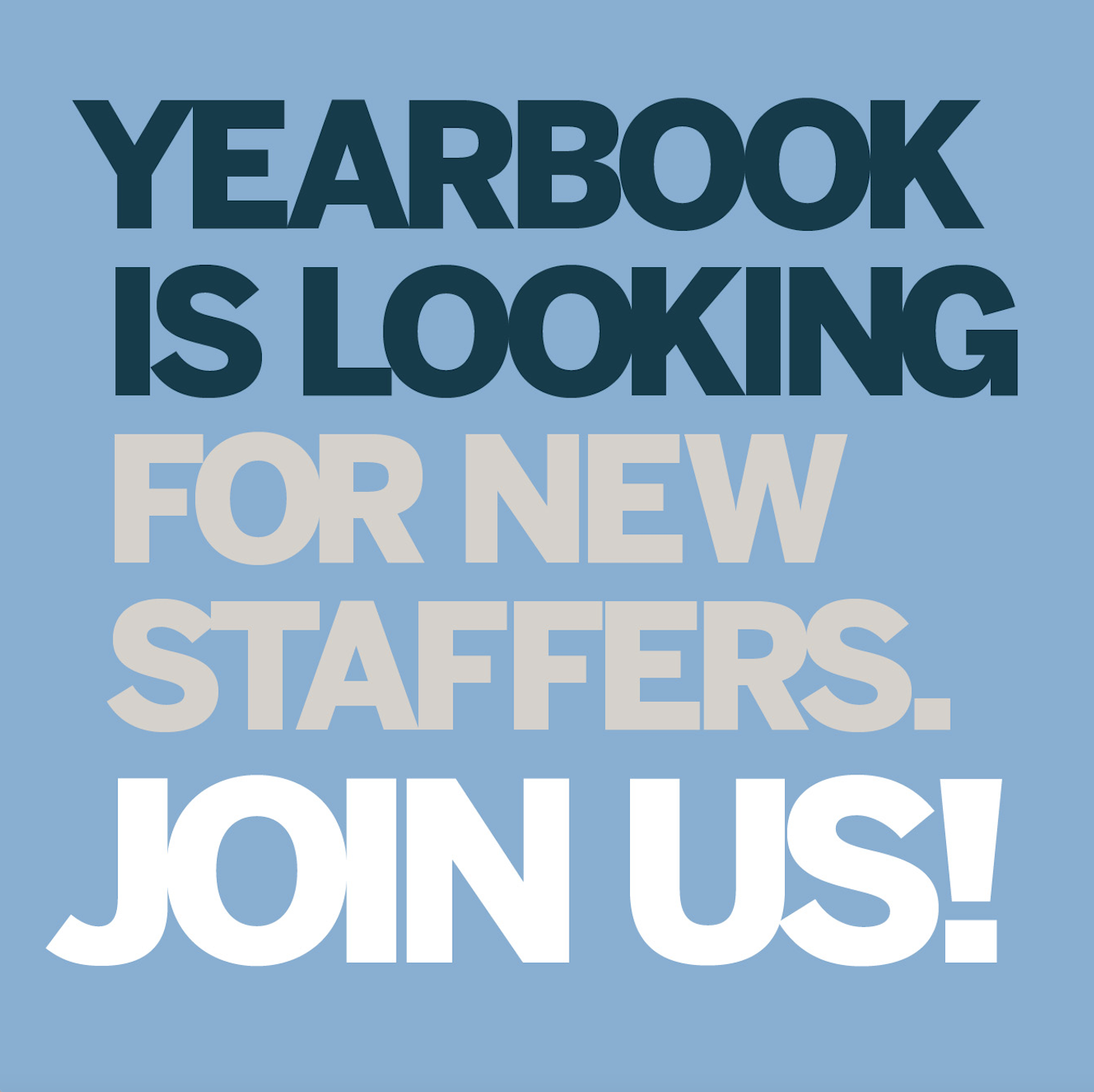 Creative brainstorming
Reporting
Writing
Design and layout
Editing
Public relations
Photography
Graphic design software
Photo-editing software
Online design
Online research
Storytelling
Creating and organizing content
Audience engagement
Online research
Communication
Leadership
Time management
Project management
Problem solving
Team building
Public speaking
Networking
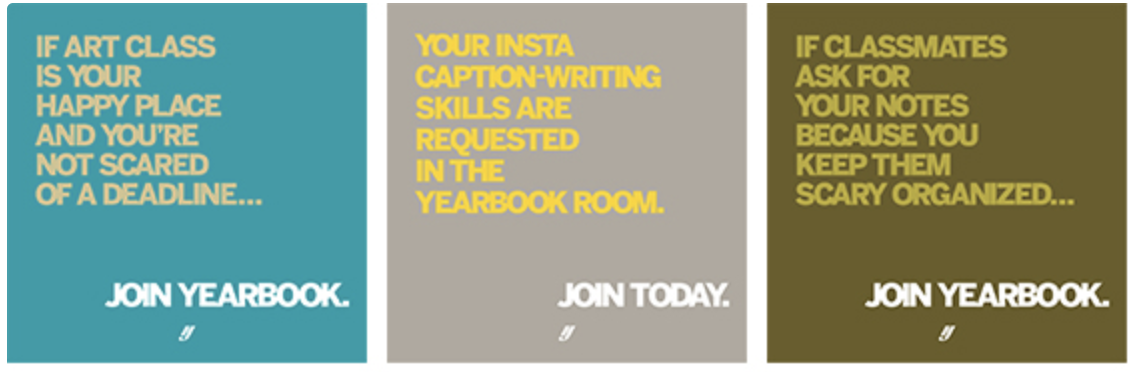 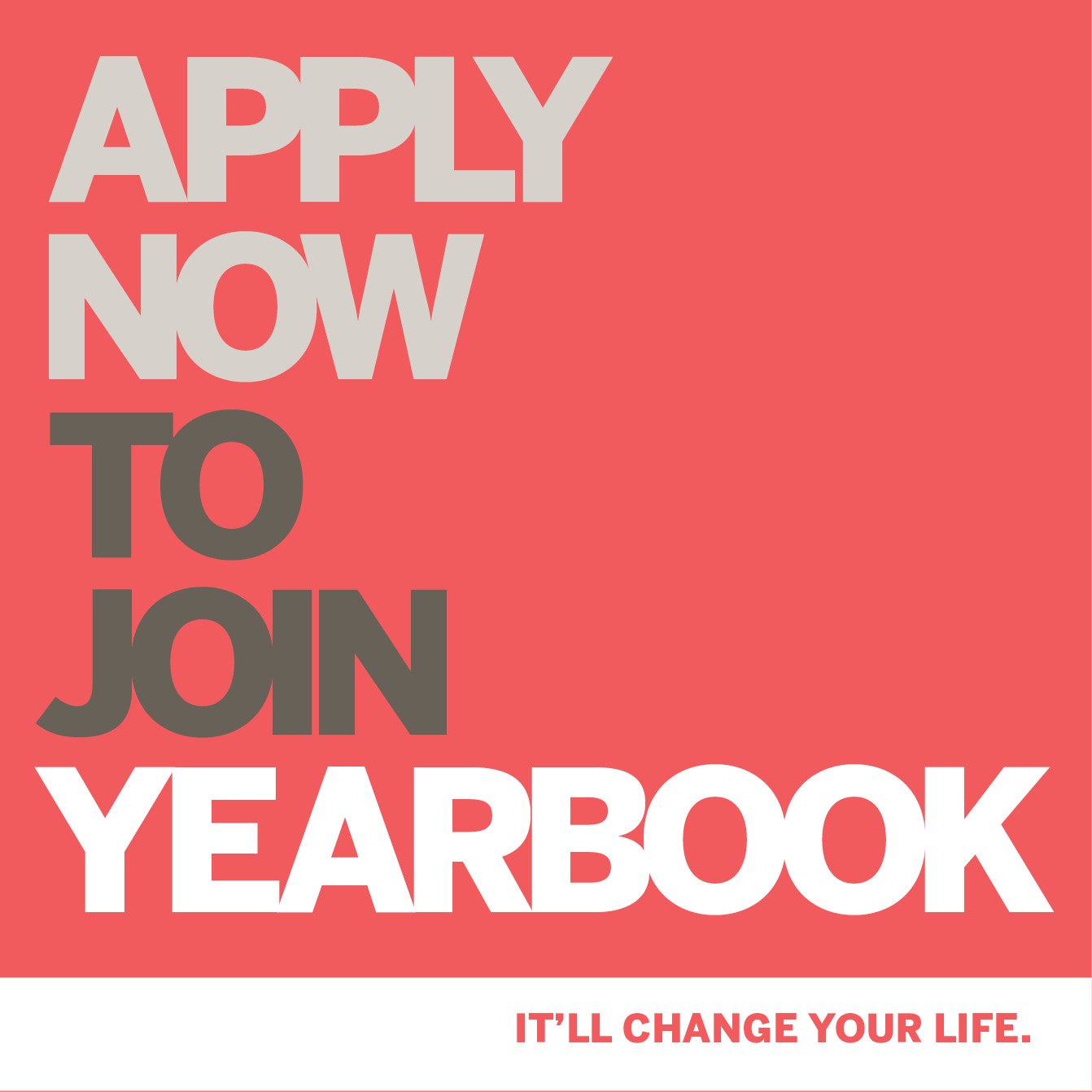